Christall   Ecole
Programmation 2017-2018
Ce1-Ce2
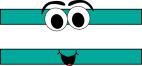 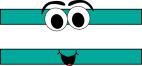 Mathématiques
Numération
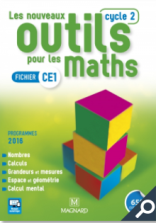 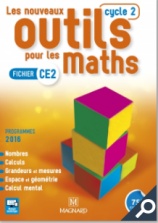 Christall   Ecole
Programmation 2017-2018
Ce1-Ce2
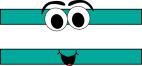 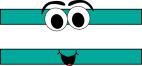 Mathématiques
Calcul
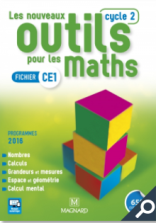 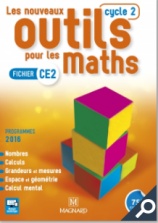 Christall   Ecole
Programmation 2017-2018
Ce1-Ce2
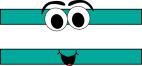 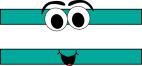 Mathématiques
Géométrie
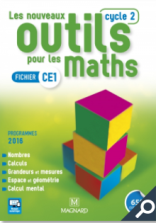 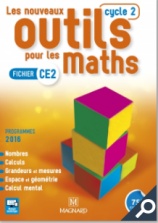 Christall   Ecole
Programmation 2017-2018
Ce1-Ce2
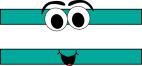 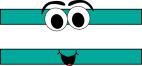 Mathématiques
Grandeurs et mesures
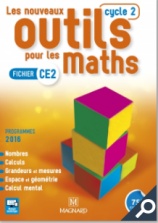 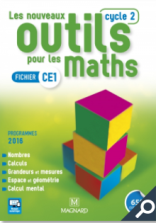